2. AlprojektA szakmentori rendszer kialakítása a Dunaújvárosi Egyetemen
Lászlóné Kenyeres Krisztina oktatási igazgató (alprojekt vezető)
Dr. Piricz Noémi tanszékvezető
Dr. Honfi Vid Sebestyén tanszékvezető
Lemorzsolódás okai
háttérváltozók: szülői támogatás, jövedelem, középiskolai eredmény, előkészítő, baráti és interkulturális kapcsolatok;
szervezeti változók: pénzügyi támogatás, tájékoztatás, szabályok, rendeletek, a személyzet hozzáállása;
akadémiai tényezők: tanár-diák kapcsolat, tanácsadás, tanulási készségek, egyetemi-főiskolai erőforrások, pl. sport, könyvtár;
szociális tényezők: barátok, szakmai kultúra, társadalmi integráció;
környezetei változók: folyamatos szülői támogatás, pénzügyi forrás;
attitűdök, szándékok, pszichológiai folyamatok: diák hatékonysága, önfejlesztés, önbizalom, motiváció, stressz, elidegenedés, kitartás.
A hallgatói lemorzsolódás kezelése a Dunaújvárosi Egyetemen

A Dunaújvárosi Egyetemen a Szakmentori rendszert a hallgatói lemorzsolódás leküzdésében szeretnénk elsősorban felhasználni.

Egyetemünk szakmentora és szakmentori rendszere azzal a szándékkal jött létre, hogy segítse hallgatóink zökkenőmentes beilleszkedését az egyetem életbe. 

Legfontosabb feladata a kiegyensúlyozott, a konfliktusait jól kezelő, magas önismereti szinttel rendelkező szakemberek képzésében való aktív közreműködés, ezért kollégáink folyamatos, egyéni, személyre szabott tanácsadást nyújtanak a hallgatók tanulási, tanulmányaikkal összefüggő ügyeinek intézésében.
Szakmentori szervezet
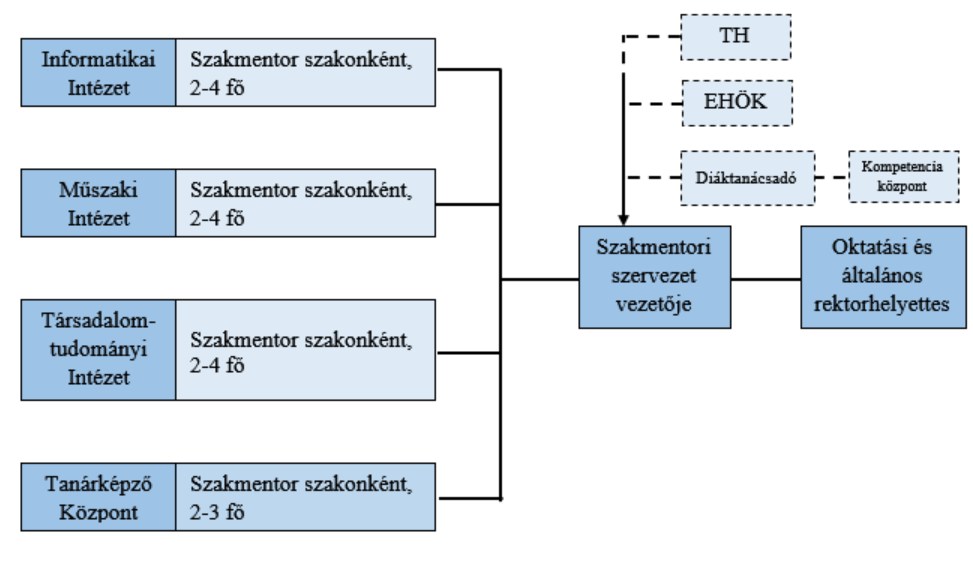 A szakmentor
egyéni tanácsadással segíti; és 
információkkal látja el a hallgatókat tanulmányi ügyekben, úgymint 
egyéni tantervek kialakítása, 
vizsgarend megtervezése, 
eligazodás a kreditrendszer, valamint 
a tanulmányi – és vizsgaszabályzat labirintusában; 
támogatást nyújt a legkülönfélébb tanulmányi ügyekkel kapcsolatos ügyintézések optimalizálásához;
segítséget nyújt a hallgatók tanulmányi előmenetelének, előrehaladásának támogatásához;
segíti a hallgatókat képzéseikkel, szakjaikkal összefüggő kérdéseik, kéréseik megválaszolásában, megoldásában.
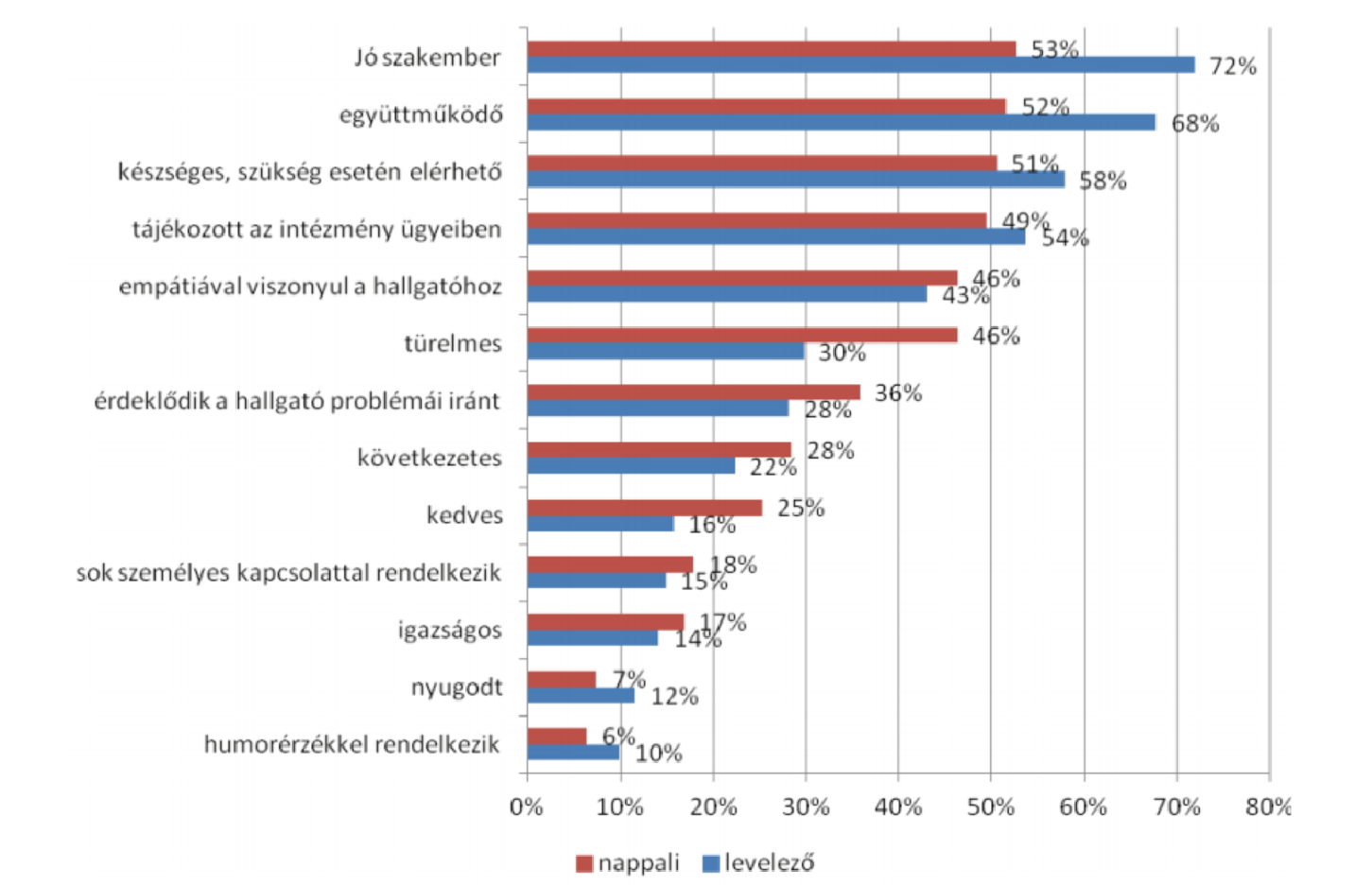 Szakmentorok értékelése mentoráltak általKi a jó szakmentor?
Szakmentorok értékelése







A szakmentorral történt konzultációk eredménye.
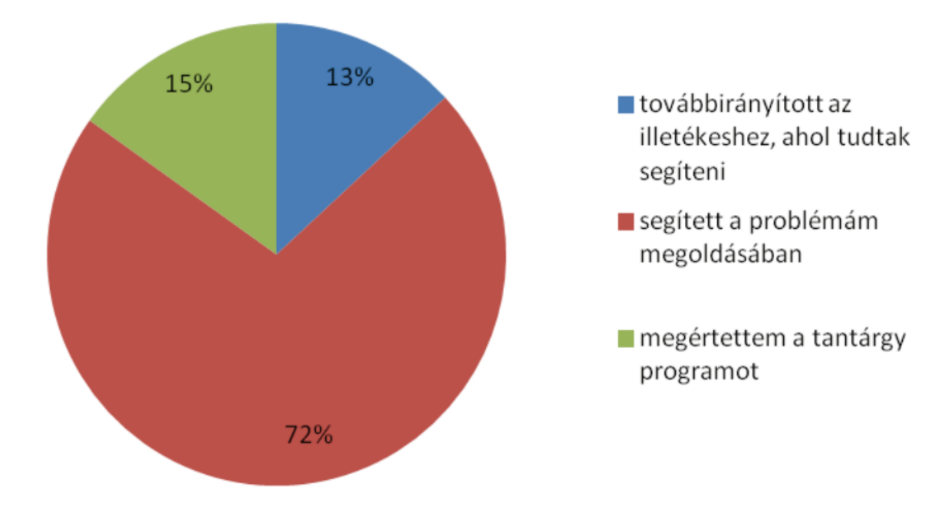 Elkészült dokumentumok:
Szakmentori rendszer ügyrendje
Szakismereti óra
6., 7. hét szakmentori óra terve
14., 15. hét szakmentori óra terve
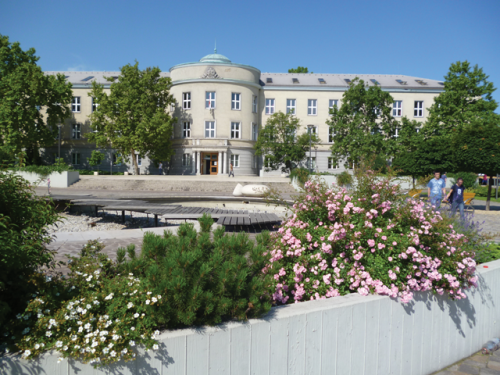 A Szakmentori rendszer eredményei
A Dunaújvárosi Főiskola szakmentori rendszerét 2014. februárban Mentor Oscar különdíjjal ismerték el.
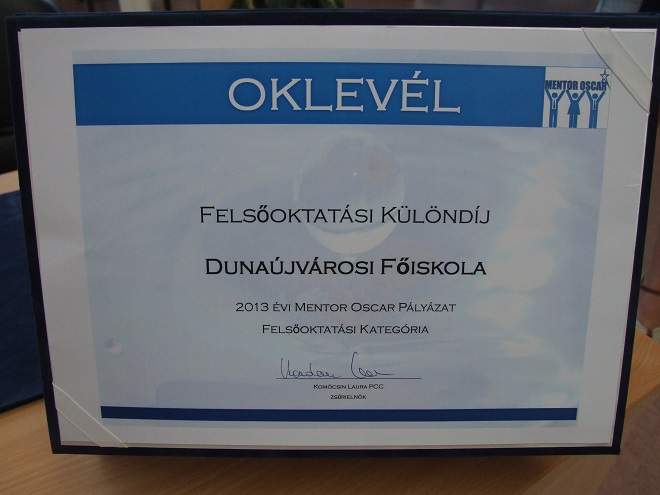 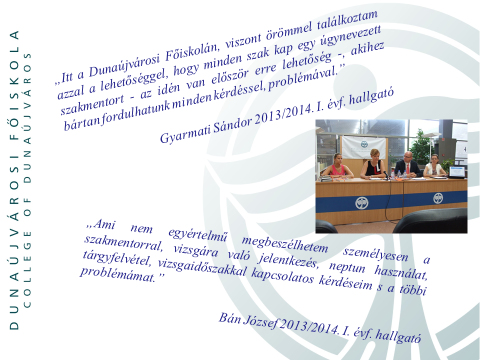 A Szakmentori rendszer előkészítése, szervezése más felsőfokú intézményben

Ehhez olyan kérdéseket kell megválaszolni, mint hogy 
ki fogja koordinálni a programot, 
mi mindent öleljen fel a mentorálás, 
hogyan találjunk mentorokat, 
milyen anyagi fedezetre lesz szükség
fognak-e kapni a mentorok anyagi ellenszolgáltatást, vagy önkéntes alapon fognak segíteni, 
melyik hallgatói csapatnak ki lesz a mentora, 
hol lesz a mentorálás, 
mit tartalmazzon a szülők/mentorok/diákok információs anyaga, 
hogyan és mikor ér véget a mentoráló tevékenység, 
milyen gyakori és milyen formában lesz a mentor/mentorált/szülők között a kommunikáció, 
hogyan fogjuk a mentoráló kapcsolatot értékelni?
A mentorok kiválasztása 

Szeret és tud-e tehetséges gyermekekkel és serdülőkkel dolgozni? 
Optimista, jövőre orientált
 Hajlandó-e igazi szerepmodell lenni, aki a tanulás és a munka iránti örömét és lelkesedését megosztja a mentorálttal? 
A mentor munkastílusa, tanítási stílusa megegyezik a diák tanulási stílusával?
A szakmentorok képzése

Általános képzés a mentorállásról (pl. Skonda Mária által tartott általános tréning)
Szabályzatok ismerete (TVSZ, TJSZ), törvényi előírások ismerete
Pedagógiai ismeretek, amelyek kapcsolódnak a mentorálláshoz.
Pszichológiai ismeretek, amelyek kapcsolódnak a mentorállás során felmerülő esetekhez. Praktikus dolgok, hogyan kezeljük a különböző nehézséggel küzdő hallgatókat. Kihez küldheti a mentor, ha azt látja, hogy szakemberre van szükség
Eset megbeszélések. Megtörtént és kitalált esetek megoldási lehetőségeinek feldolgozása.
A képzés során a következőkre kell kitérni:

Szabályzatok megismertetése, a Tanulmányi és Vizsga Szabályzat, a Térítési és Juttatási Szabályzat ismerete;
Az adott szak mintatantervének ismerete, a szakok KKK-inak ismerete
Önismereti, szakmai önismereti tréningfoglalkozások; 
A mentori szerep elméleti alapjai: pszichológiai, pedagógiai ismeretek;
A mentori munka intézményi területei, lehetőségei, tervezésének gyakorlata; 
Tevékenységközpontú, kompetenciaközpontú pedagógiák; 
Az együttműködés színterei a mentori munkában; 
Konfliktusok lehetséges forrásai a mentori munka során;
Konfliktuskezelési stratégiák;
Teljes és szelektív jegyzőkönyvek készítése mentori foglalkozásokról;
Felmerülő problémák elemzési szempontjai; a hallgatók irányítása;
Attitűd - a másik igényeire való figyelés
Milyen a sikeres mentor?
Mentori kompetenciák definiálása
Önértékelés a kulcskompetenciák mentén
Példamutatás
A mentorálás gyakorlata
Hogyan zajlik a mentori beszélgetés? Praktikus kérdések
Ha segítségre van szükségem…
Felkészülés a mentorállásra – egyéni tervezés
Főpróba / premier
“Tanulj a tegnapból, élj a mának és reménykedj a holnapban. A legfontosabb azonban, hogy ne hagyd abba a kérdezést.” 
(Albert Einstein)

Köszönöm a megtisztelő figyelmet!